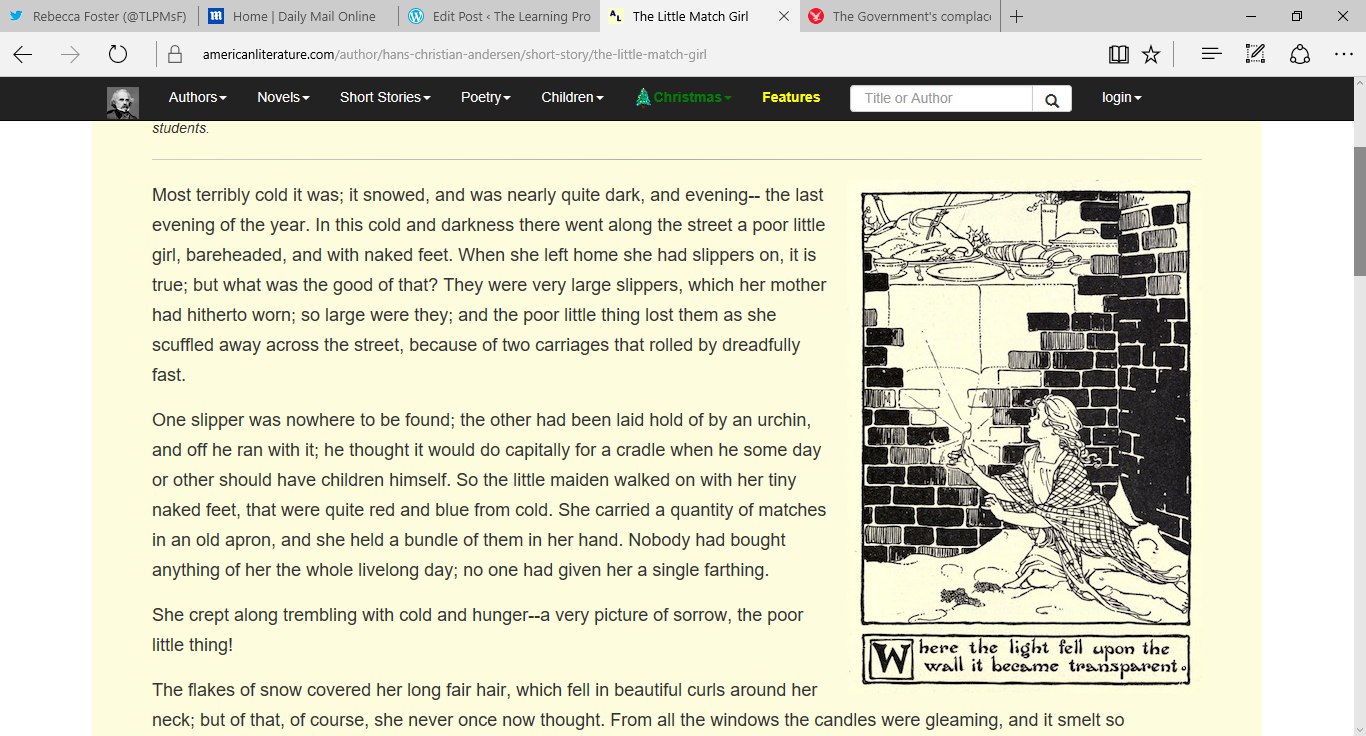 5-a-Day
In the opening lines of the story, the little match girl is described as ‘poor’, ‘little’ and ‘bareheaded’ with ‘naked’ feet. What is the cumulative effect of these adjectives? 
Why does Andersen make reference to the smell of roast goose?
‘It seemed really to the little maiden as though she were sitting before a large iron stove, with burnished brass feet and a brass ornament at top.’ What technique is used here to describe her response to lighting the first match? Effect? 
Why does Andersen set the story on the eve of a new year? 
‘No one had the slightest suspicion of what beautiful things she had seen; no one even dreamed of the splendour in which, with her grandmother she had entered on the joys of a new year.’ What do you infer from this final line?
Link to story